Динамика нормативных актов по профпатологии
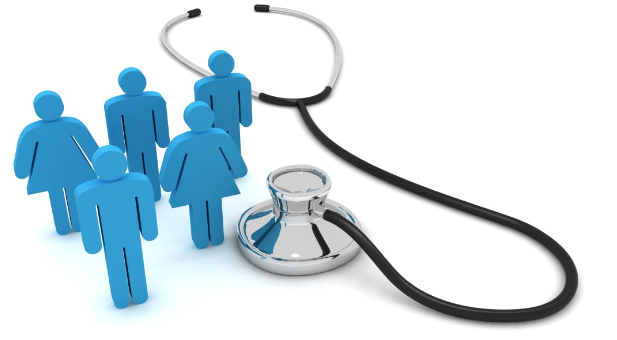 Плотникова О.В.
16.11.2018 г.
Действующие изменения в 302н
1. приказ МЗ РФ от 15 мая 2013 г N 296н – по п. 19 Прил.2 (детские и подростковые сезонные оздоровительные организации).

2. ПРИКАЗ МЗ РФ от 5 декабря 2014 г. N 801н
3. Приказ Минтруда № 62н, Приказ МЗ № 49н от 06.02.2018 г.
15.11.2018
2
15.11.2018
3
Нужно бежать со всех ног, чтобы только оставаться на месте, а чтобы куда-то попасть, надо бежать как минимум вдвое быстрее! Л. Кэрролл.


 
.
Проекты новых документов
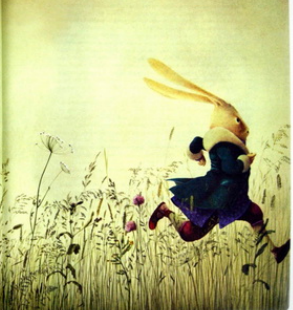 15.11.2018
4
Проект приказаОб утверждении Перечней вредных и (или) опасных производственных факторов и работ, при выполнении которых проводятся обязательные предварительные медицинские осмотры при поступлении на работу и периодические медицинские осмотры (Проект приказа Минтруда и МЗ РФ)
15.11.2018
5
Перечень вредных и (или) опасных производственных факторов, при наличии которых проводятся обязательные предварительные медицинские осмотры при поступлении на работу и периодические медицинские осмотры

 Перечень работ, при выполнении которых проводятся обязательные предварительные медицинские осмотры при поступлении на работу и периодические медицинские осмотры
15.11.2018
6
ПЕРЕЧЕНЬ общих медицинских противопоказаний к допуску к работам с вредными и (или)о опасными производственными факторами, а также работам, при выполнении которых проводятся обязательные предварительные при поступлении на работу и периодические медицинские осмотры работников 

Перечень дополнительных медицинских противопоказаний к работам с вредными и (или) опасными производственными факторами, а также работам, при выполнении которых проводятся обязательные предварительные при поступлении на работу и периодические медицинские осмотры работников, в соответствии с Перечнем вредных и/или опасных производственных факторов, а также работ, при которых проводятся обязательные предварительные при поступлении на работу и периодические медицинские осмотры работников
15.11.2018
7
При проведении ПМО всем обследуемым в обязательном порядке проводится осмотр врачом 
 терапевтом 
 неврологом 
 офтальмологом
 оториноларингологом 
 акушером-гинекологом (для женщин) 

 Исследование уровня лейкоцитов, эритроцитов, СОЭ, глюкозы крови 
➢ Осмотр врачом - психиатром и психиатром-наркологом проводится при предварительном медицинском осмотре с обязательным исследованием уровня психоактивных веществ в моче 
➢ Рентгенологическое исследование в 2х проекциях (прямая и правая боковая) легких
15.11.2018
8
Пункт 5 дополнить абзацем следующего содержания:
 «При наличии у работника документально подтвержденных результатов лабораторных исследований учитываются результаты, которые выполнялись в течение 6 месяцев, предшествующих месяцу проведения ежегодного медицинского осмотра

 (за исключением флюорографии, документально подтвержденные результаты которой учитываются при выполнении в течение 12 месяцев, предшествующих месяцу проведения ежегодного медицинского осмотра)».
15.11.2018
9
Пункт 8 дополнить абзацем следующего содержания: 
 «Направление на медицинский осмотр…заверяется печатью работодателя (при наличии печати).».
 выписку из медицинской карты амбулаторного больного (учетная форма 0/27у) медицинской организации, к которой лицо, поступающее на работу (работник) прикреплено для медицинского обслуживания с согласия лица, поступающего на работу (работника, завершившего прохождение ПМО);
15.11.2018
10
Подпункт 10.2 Медицинским организациям, проводившим предварительные и периодические медицинские осмотры, предоставлять информацию о состоянии здоровья работника, в том числе и о результатах указанных осмотров с согласия работника по запросу Фонду социального страхования Российской Федерации.

 В Заключении -результаты медицинских осмотров:
 медицинские противопоказания к работе выявлены 
 медицинские противопоказания к работе не выявлены.
15.11.2018
11
37. Участники аварийных ситуаций или инцидентов, работники, имеющие (имевшие) заключение о предварительном диагнозе профессионального заболевания, лица со стойкими последствиями несчастных случаев на производстве не реже одного раза в пять лет проходят периодические осмотры в ЦПП.
15.11.2018
12
Для работников, занятых на работах в условиях воздействия вредных и (или) опасных производственных факторов и работ, при выполнении которых проводятся предварительные и периодические медицинские осмотры (обследования), первый обязательный ПМО проводится в ЦПП при следующем стаже работы во вредных условиях труда: 
подкласс 3.2 – 10 лет,
 подкласс 3.3 – 10 лет, 
подкласс 3.4 – 5 лет,
 в опасных условиях труда (4 класс) – 5 лет, 

    Последующие осмотры у данных категорий работников в ЦПП проводятся не реже одного раза в пять лет.
15.11.2018
13
Пункт 45 изложить в следующей редакции: «45. Заключительный акт (в том числе в электронной форме) составляется в пяти экземплярах, которые направляются медицинской организацией в течение 5 рабочих дней от даты утверждения акта работодателю, в центр профпатологии субъекта Российской Федерации, Фонд социального страхования.
 Один экземпляр заключительного акта хранится в медицинской организации, проводившей периодические осмотры, в течение 50 лет.».
15.11.2018
14
Заключение составляется в пяти экземплярах : 1.лицу, поступающему на работу, или завершившему прохождение ПМО - на руки 
2. приобщается к медицинской карте пациента, получающего медицинскую помощь в амбулаторных условиях, оформляемой в медицинской организации, в которой проводился медицинский осмотр, 
остальные с письменного согласия лица, поступающего на работу (работника, завершившего прохождение ПМО), или его законного представителя направляются : 
3. работодателю 
4. медицинскую организацию, к которой лицо, поступающее на работу (работник), прикреплено для медицинского обслуживания 
5. Фонд социального страхования.
15.11.2018
15
Проект приказа Минздрава РФ Об утверждении Порядка проведения экспертизы связи заболевания с профессией и формы медицинского заключения о наличии или об отсутствии профессионального заболевания 
На согласовании в Минюсте 

    Пересмотр приказа МЗ РФ от 13.11.2012г. N 911н Об утверждении порядка оказания медицинской помощи при острых и хронических профессиональных заболеваниях 
✓ Порядок оказания специализированной профпатологической помощи 
✓ Оснащение, штатное расписание
15.11.2018
16
Проект приказа МЗ РФ 
Об утверждении Порядка проведения обязательных предварительных (при поступлении на работу) и периодических медицинских осмотров, учета, ведения отчетности и выдачи личных медицинских книжек работникам организаций пищевой промышленности, общественного питания и торговли, водопроводных сооружений, медицинских организаций, детских учреждений и некоторых других работодателей
15.11.2018
17
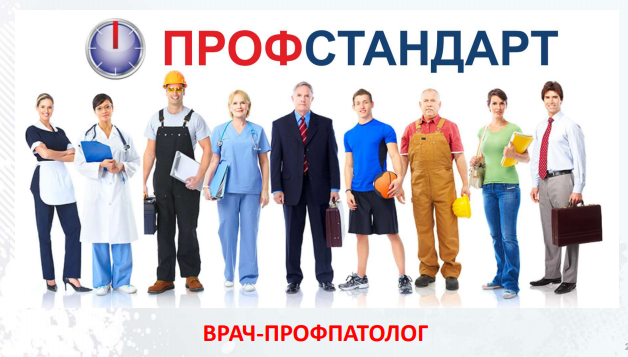 15.11.2018
18
ПРОФЕССИОНАЛЬНЫЙ СТАНДАРТ  Врач-профпатолог
Обобщенная трудовая функция 

Оказание первичной специализированной медико-санитарной помощи по профпатологии, проведение медицинских осмотров, медицинского освидетельствования и медицинской экспертизы в амбулаторных условиях 

Оказание специализированной медицинской помощи по профпатологии, проведение медицинских осмотров, медицинского освидетельствования и медицинской экспертизы в стационарных условиях
15.11.2018
19
15.11.2018
20
Нельзя думать и не надо даже думать о том, что настанет время, когда будет легче.
В.С. Черномырдин, 1938-2010
15.11.2018
21
Что предстоит?
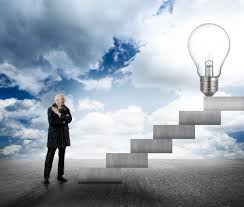 15.11.2018
22
Актуализировать и гармонизировать Перечень профессиональных заболеваний, утвержденный приказом Минздравсоцразвития России от 27 апреля 2012 года № 417н  с международным Перечнем профзаболеваний МОТ.

 Разработать Инструкцию по применению Перечня профессиональных заболеваний, которая должна не только регламентировать документооборот, но и излагать методологию обоснования связи заболевания с профессией.
РЕЗОЛЮЦИЯ РАБОЧЕГО ИНСТРУКТИВНО-МЕТОДИЧЕСКОГО СОВЕЩАНИЯ главных внештатных специалистов профпатологов субъектов Северо-Западного федерального округа Российской Федерации.
15.11.2018
23
сформировать Единый реестр работников, контактирующих с канцерогенными производственными факторами. 

Данные должны вносить медицинские организации, проводящие обязательные предварительные и периодические медицинские осмотры работников.

РЕЗОЛЮЦИЯ РАБОЧЕГО ИНСТРУКТИВНО-МЕТОДИЧЕСКОГО СОВЕЩАНИЯ главных внештатных специалистов профпатологов субъектов Северо-Западного федерального округа Российской Федерации.
15.11.2018
24
Выработать единый методический подход к рекомендациям пациентам с профессиональной патологией санаторно-курортного лечения с учётом требований Приказа Минздрава России от 07 июня 2018 года № 321 «Об утверждении перечней медицинских показаний и противопоказаний для санаторно-курортного лечения».

РЕЗОЛЮЦИЯ РАБОЧЕГО ИНСТРУКТИВНО-МЕТОДИЧЕСКОГО СОВЕЩАНИЯ главных внештатных специалистов профпатологов субъектов Северо-Западного федерального округа Российской Федерации.
15.11.2018
25
Рекомендовать издать нормативно-методический документ по проведению судебных экспертиз связи заболевания с профессией, исключающий отмену диагнозов профессиональных заболеваний без предъявления иска к медицинским учреждениям, их установившим; 

 Отметить необходимость устранение юридических казусов в нормативно-правовых актах по учету и расследованию профессиональных заболеваний и обязательному социальному страхованию, установив срок составления актов и порядок процедуры признания страховым случаем профессионального заболевания.

 Обратить внимание на установление обязательного ограничения деятельности медицинских организаций коммерческой системы здравоохранения, предоставив право проведения экспертизы связи заболевания с профессией только государственным центрам профпатологии.






РЕЗОЛЮЦИЯ РАБОЧЕГО ИНСТРУКТИВНО-МЕТОДИЧЕСКОГО СОВЕЩАНИЯ главных внештатных специалистов профпатологов субъектов Северо-Западного федерального округа Российской Федерации.
15.11.2018
26
Динамика нормативных актов по профпатологии
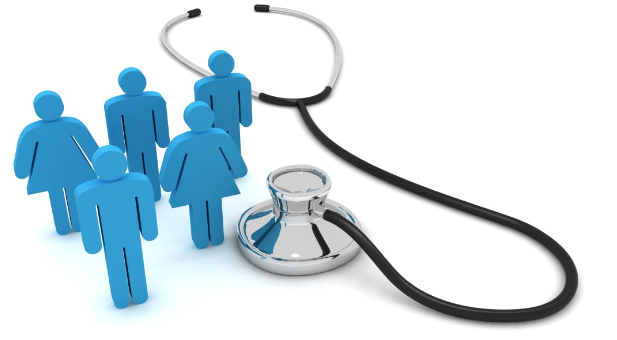 Плотникова О.В.

16.11.2018 г.